§3.4 :   Krachten in evenwicht
Als een voorwerp in rust is, …
dan is de resulterende kracht op dat voorwerp 0 N   !!!
Wiskundig opgeschreven:
Als een voorwerp in rust is, …
dan geldt:   Fres = 0   ofwel   ΣF = 0
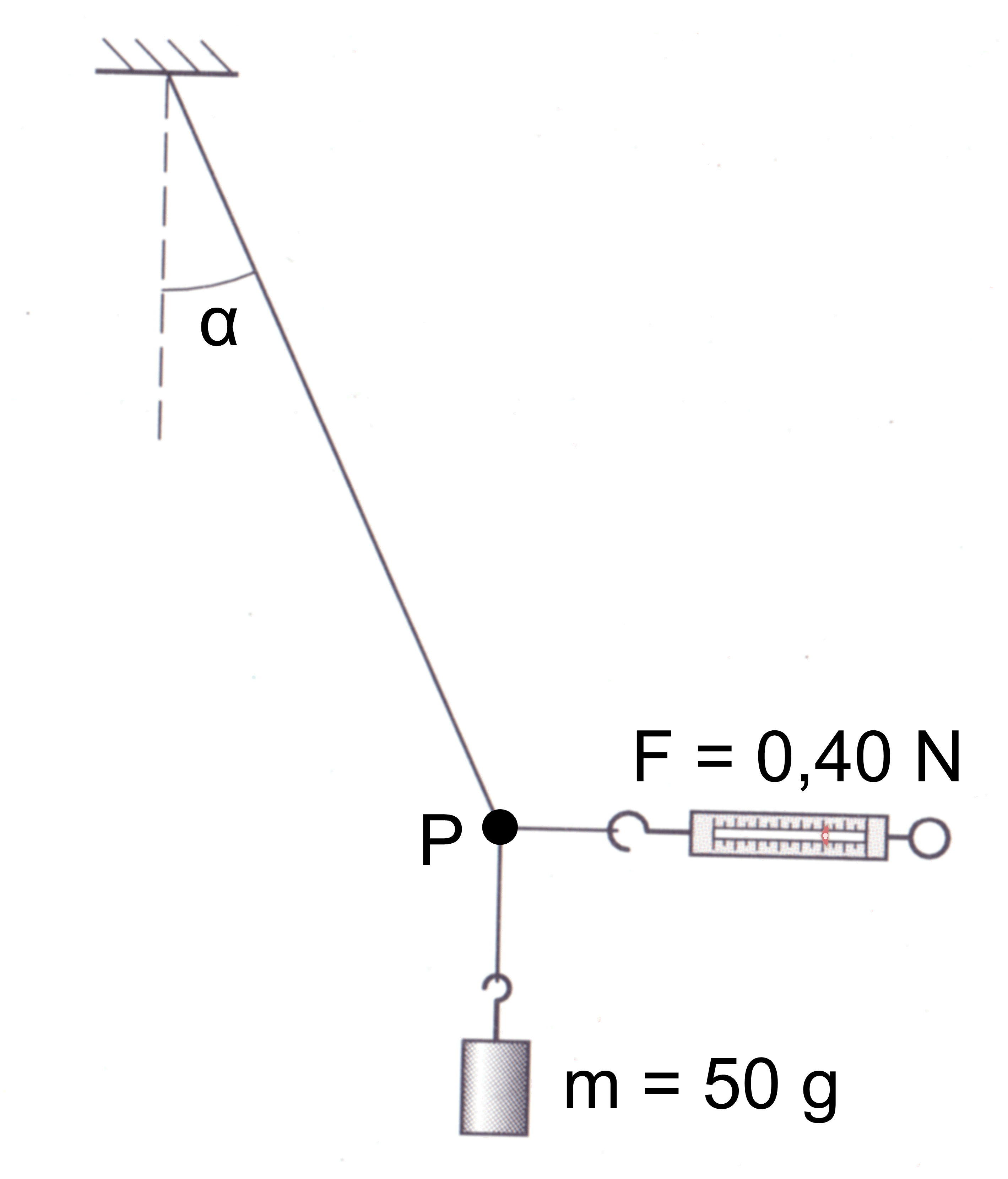 Zie figuur hiernaast.
Punt P is in rust.
Bereken hoek α.
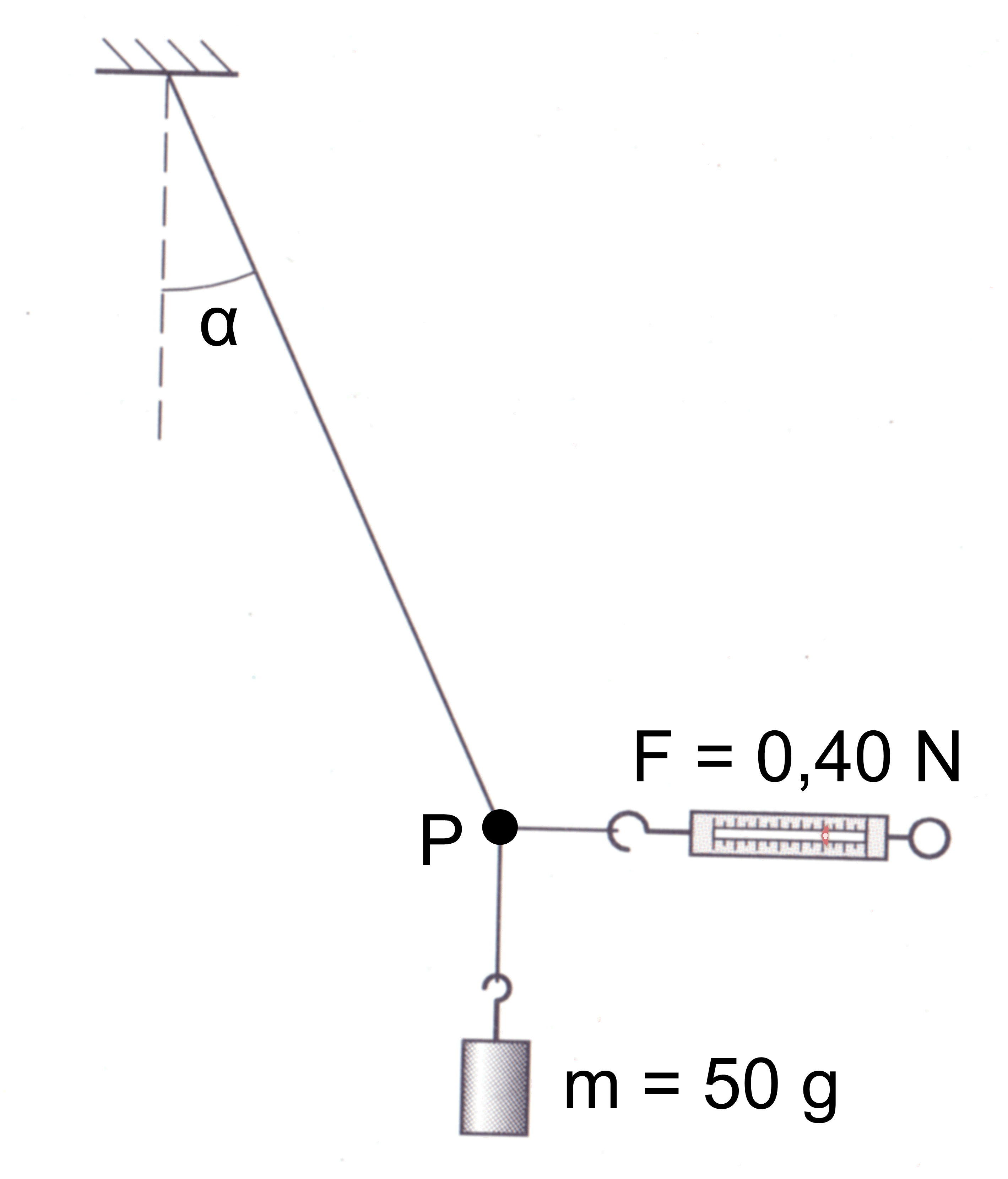 Op punt P werken 3 krachten:
1: De gewichtskracht van het gewichtje:   Fgew
2: De veerkracht van de veerunster:   Fv
3: De spankracht van het koord:   Fs
Fs
Fv
Fgew
Ontbind de spankracht in een horizontale en een verticale component.
Fs, vert
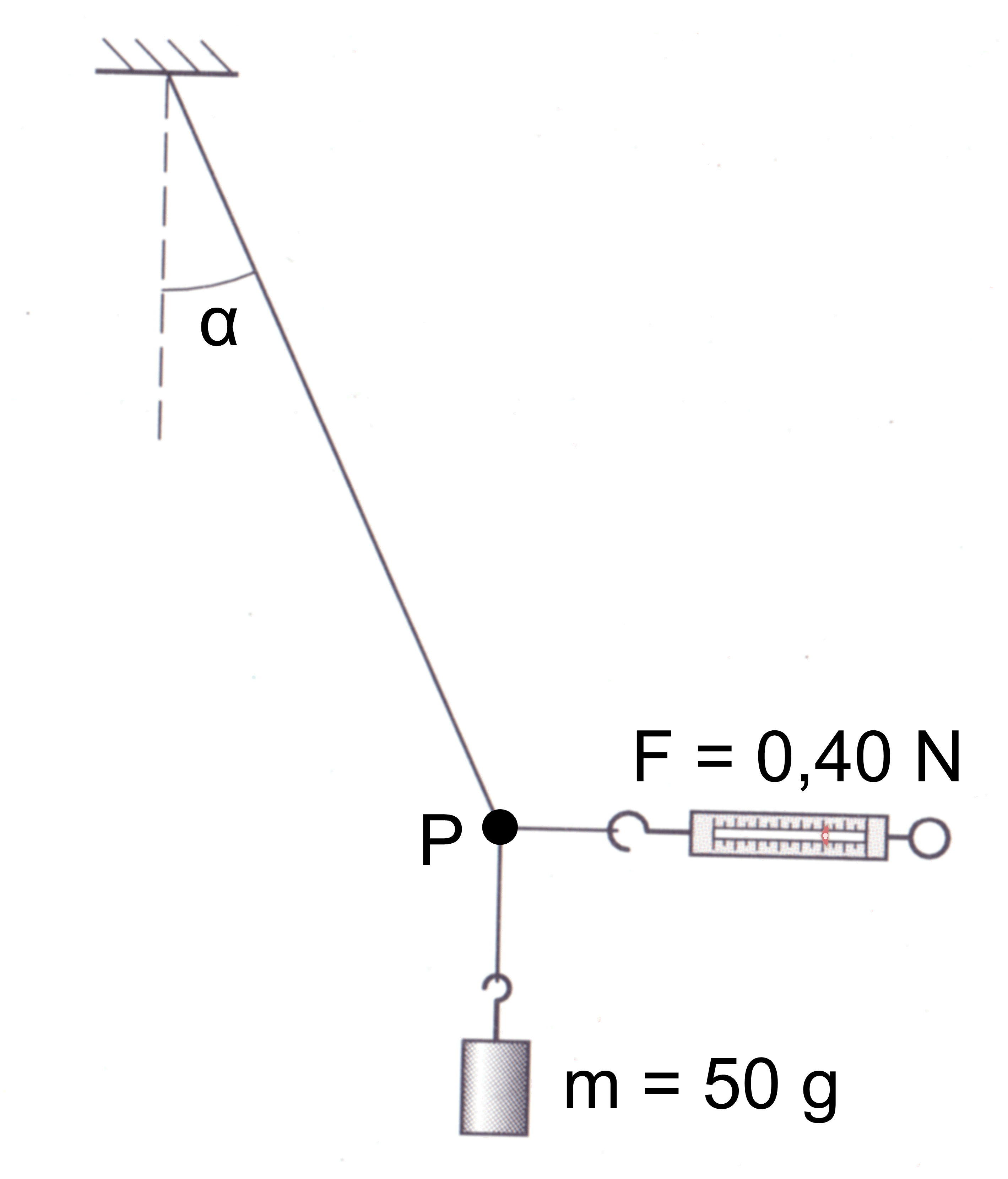 Nu kunnen de krachten berekend worden:
Fs, hor = Fv = 0,40 N
Fs, vert = Fgew = Fz = m·g = 0,050 x 9,81 = 0,49 N
Fs
Fs2 = Fs, hor2 + Fs, vert2
Fv
Opdracht:
1. Bereken Fs
2. Bereken α
Uitkomsten:
1. Fs = 0,63 N
2. α = 39⁰
Fs, hor
Hint:
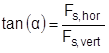 Fgew